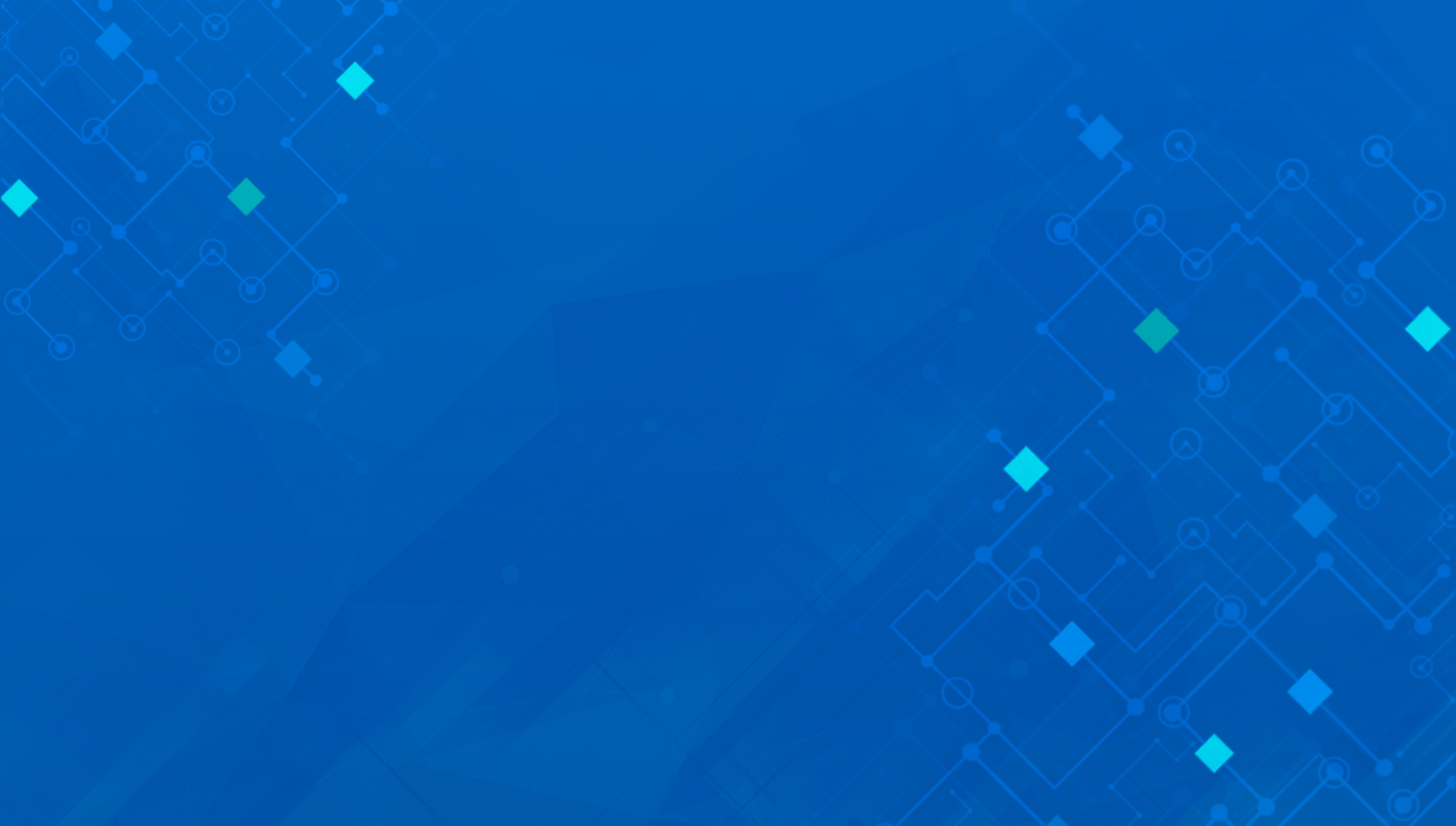 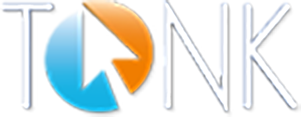 Импортозамещение
             тенденции и  проблематика
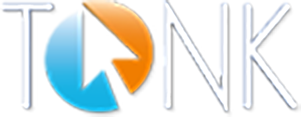 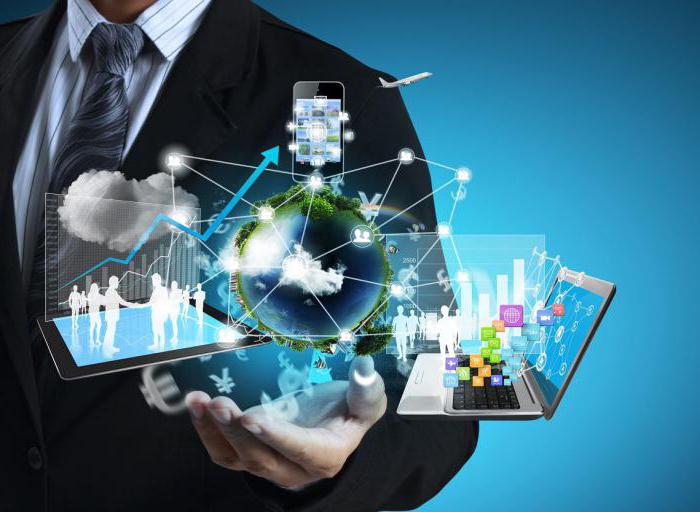 Новая реальность российского государства
188-ФЗ -> изменения в 44-ФЗ (запрет иностранных товаров для гос. и муниципальных нужд)	
188-ФЗ -> изменения в 149-ФЗ (создание Реестра отечественного ПО)
ПП №1236 : порядок ведения Реестра, запрет* закупки иностранного ПО для гос. и муниципальных нужд
РП 1588-р:
-   Переход ФОИВов и ГВФ на отчественное офисное ПО
- Переход ОИВов субъектов РФ, органов местного самоуправления,государственных корпораций и компаний, государственных казенных и бюджетных учреждений, акционерных обществ с государственным
участием на отечественное ПО : до 2020 года
Приказ Минкомвязи 334 от 29.06.2017
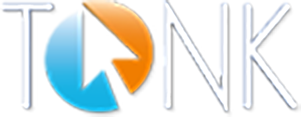 Иностранное программное обеспечение
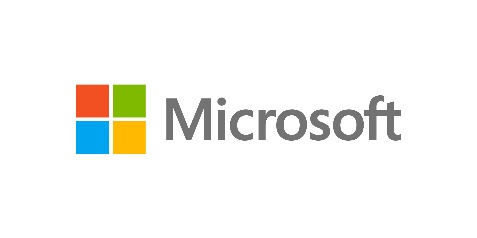 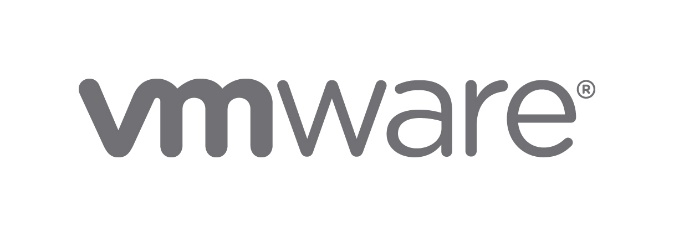 СПО разработанное под конкретную ОС
Удобство продуктов
Много специалистов, курсов, баз знаний.
Функциональность
Сложно подобрать замену
Быстрые сроки внедрения и реализации проектов.
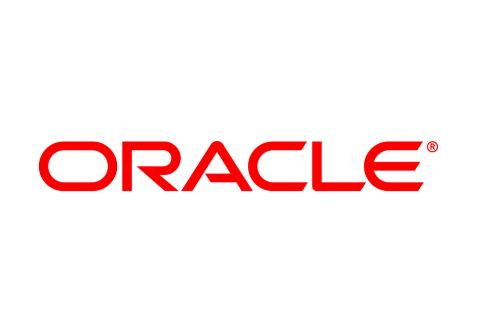 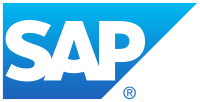 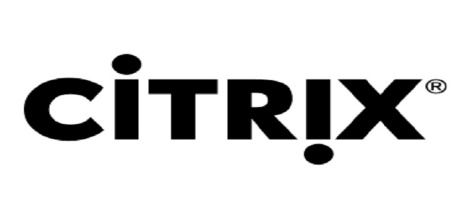 3
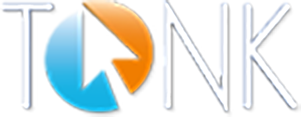 Отечественное оборудование
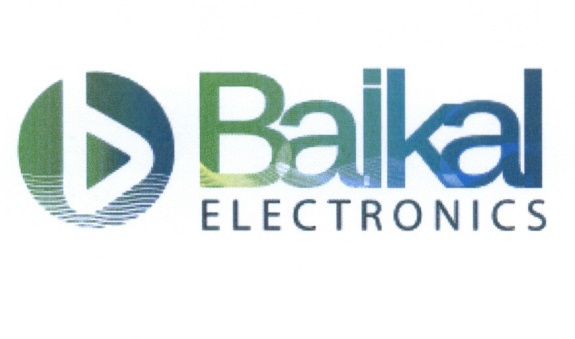 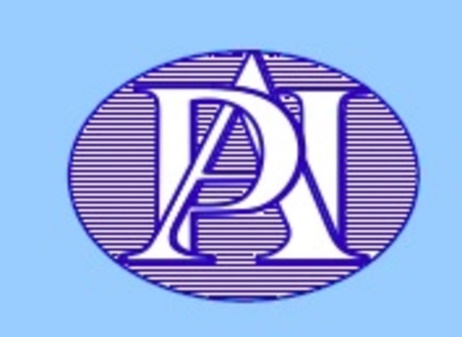 Зависимость от иностранных компонентов и производителей
Стоимость готовых решений
Ограничение по использованию
ОС и прикладное ПО
«Новые продукты» на рынке
Долгие сроки внедрения и реализации проектов.
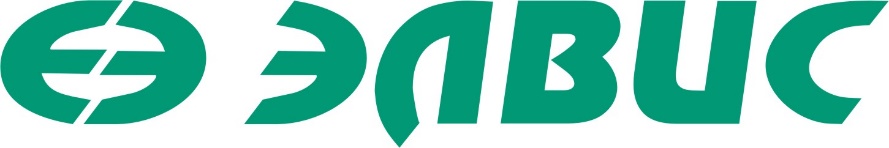 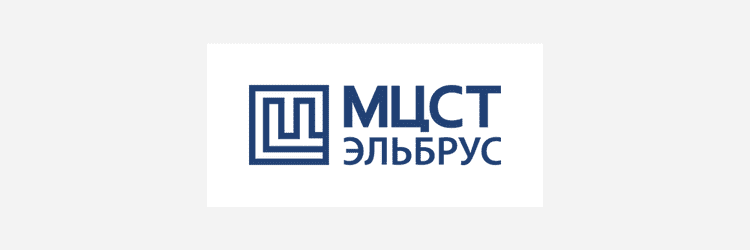 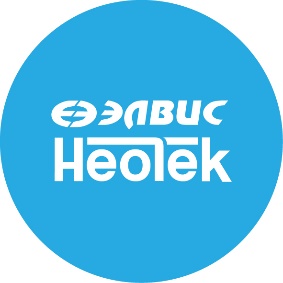 4
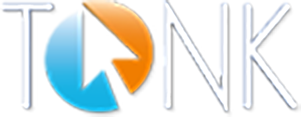 Отечественное программное обеспечение
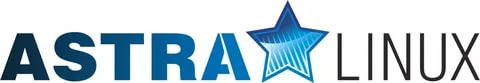 В реестре более 40
Проблема совместимости 
Ограничение по использованию
«Новые продукты» на рынке
Долгие сроки внедрения и реализации проектов.
Ценообразование
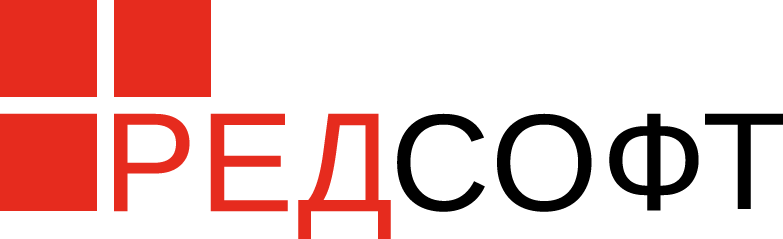 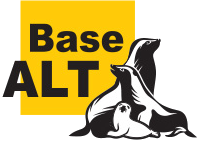 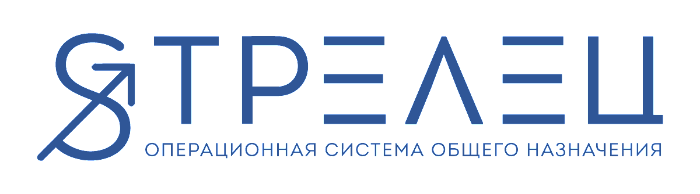 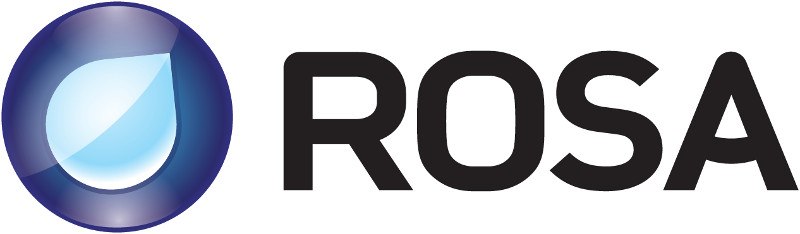 5
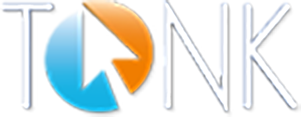 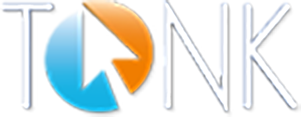 Системный подход и платформа
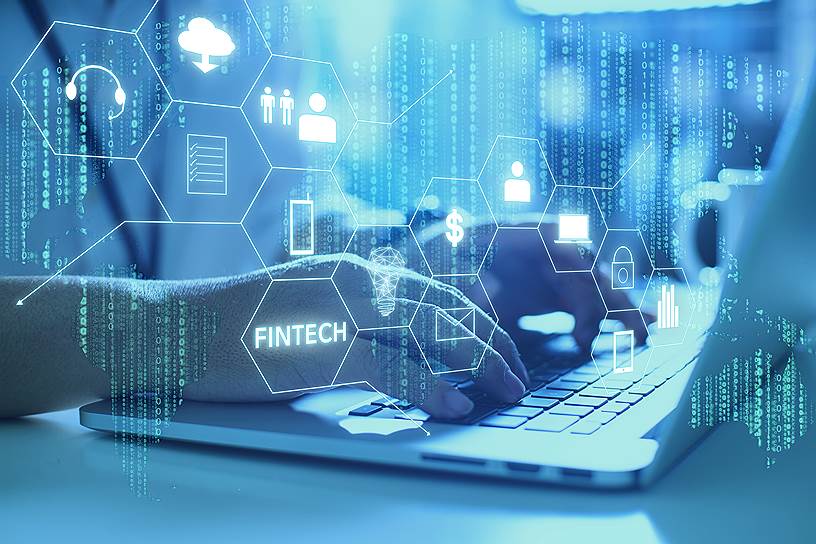 Отечественная инфраструктура разработки, прикладное и системное ПО,ОС для серверов и рабочих станций

  Поддержка аппаратных платформ: x86, x86_64, ARMv7, отечественные "Эльбрус", “ARMv8 (64 бит);

 Сертифицированные решения

 Совместимость с отечественным
прикладным и системным ПО
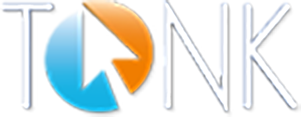 Совместимость с отечественными средствами защиты
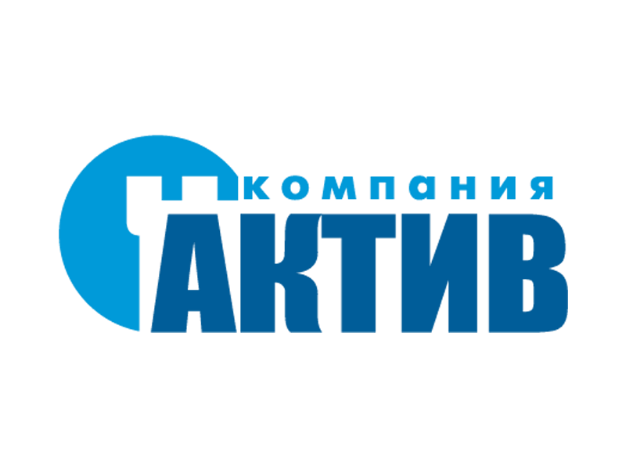 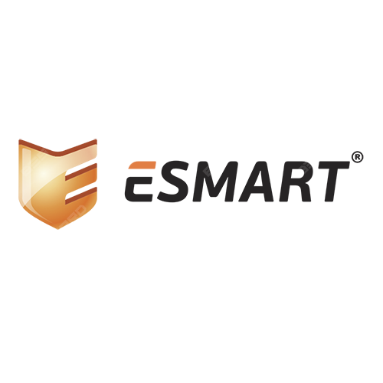 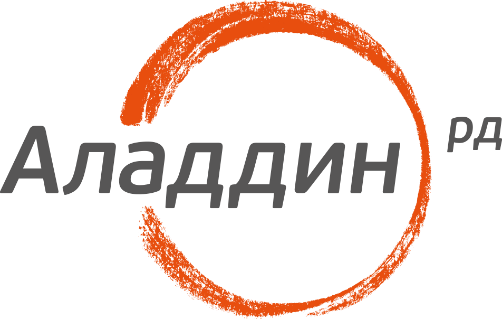 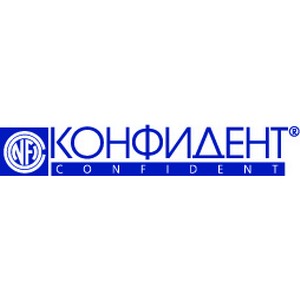 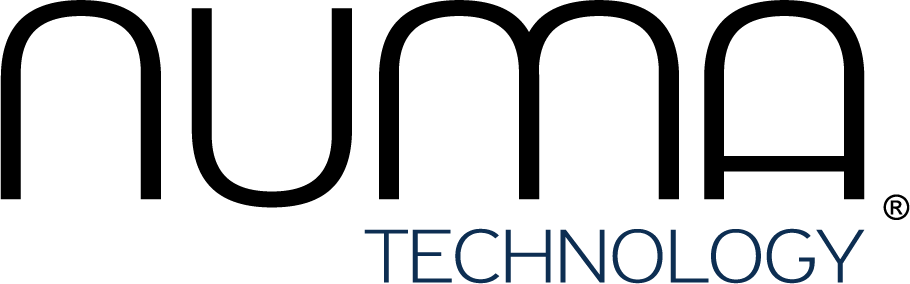 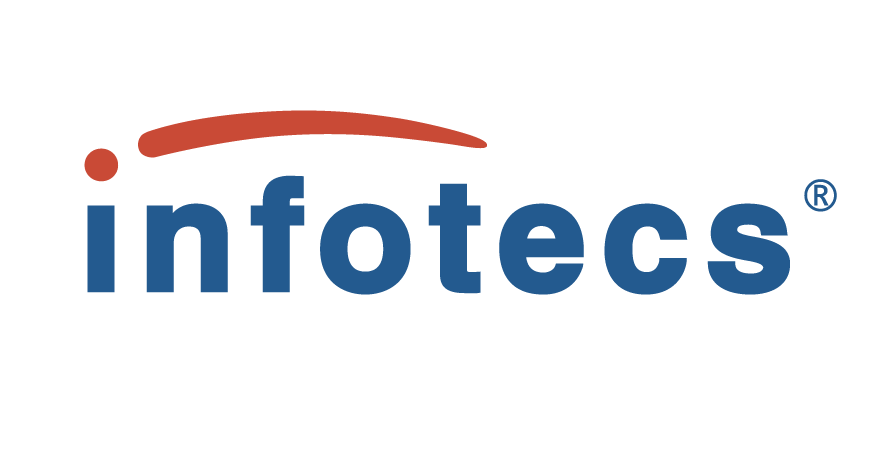 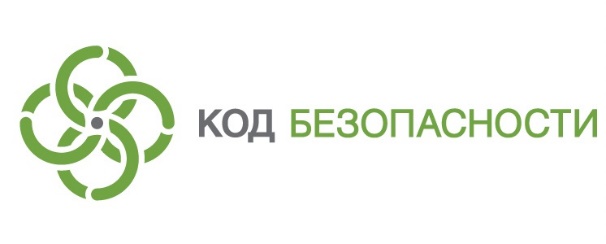 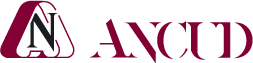 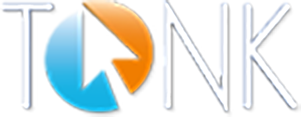 Продукты Для различных целей и задач
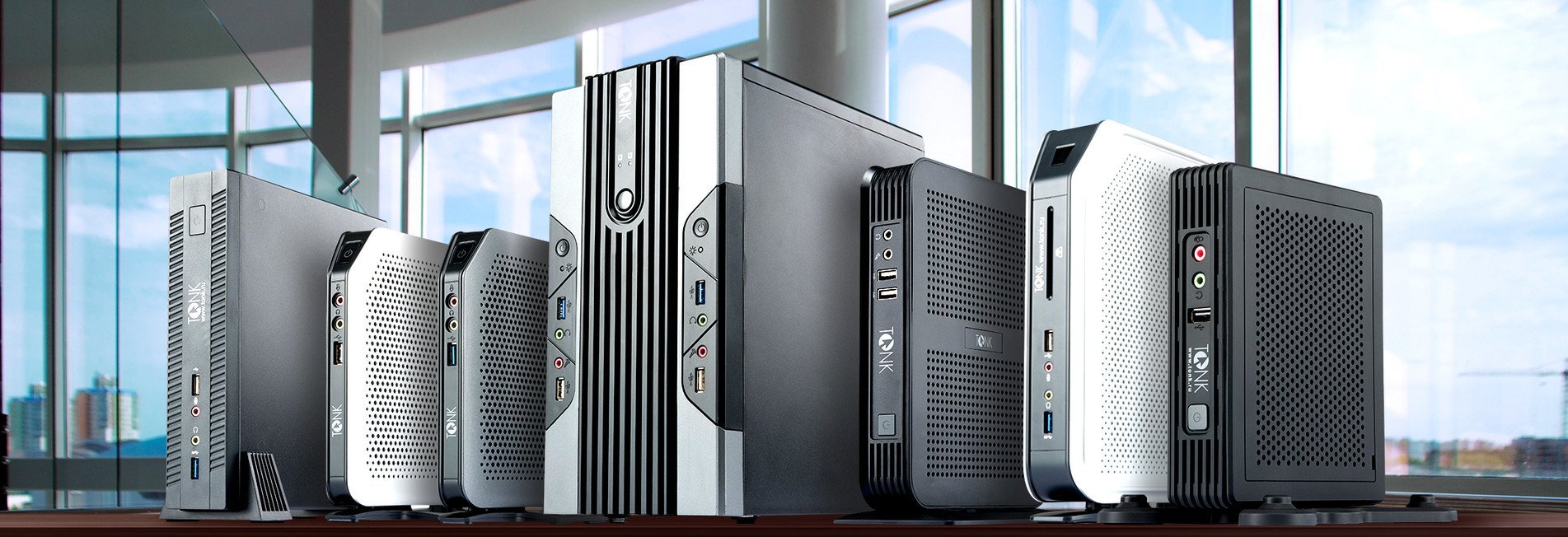 Тонкие клиенты
Полноценные АРМ
Устройство с отечественным процессором
Разработка доверенной платформы
Использование в составе сертифицированных ПАК
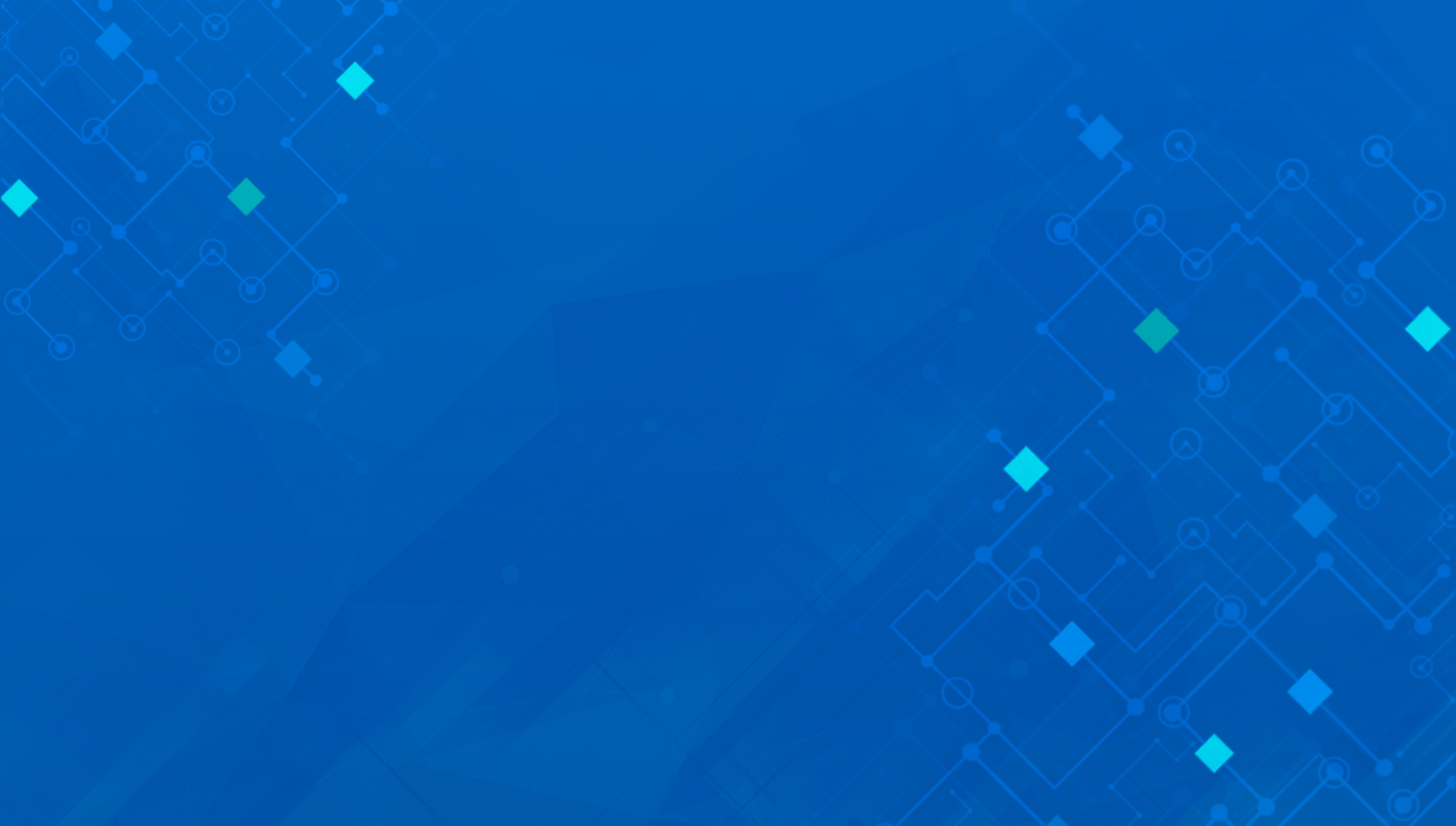 БЛАГОДАРЮ
ЗА ВНИМАНИЕ